Буква Ч ч, звук [ ч ]
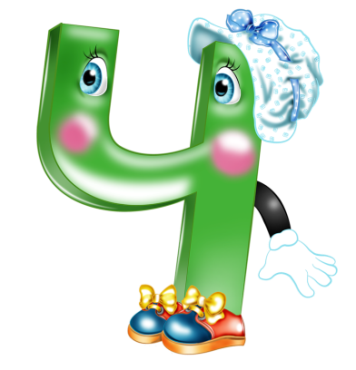 Выполнила: Лысова Н.В.
Цель: обучение детей интонационному выделению звука в слове, умению подбирать слова с заданным звуком (в начале слова, в середине, в конце) ,дать понятие, что звук «ч» согласный звук ,развивать умение отличать гласные звуки от согласных, продолжат учить делить слово на слоги.
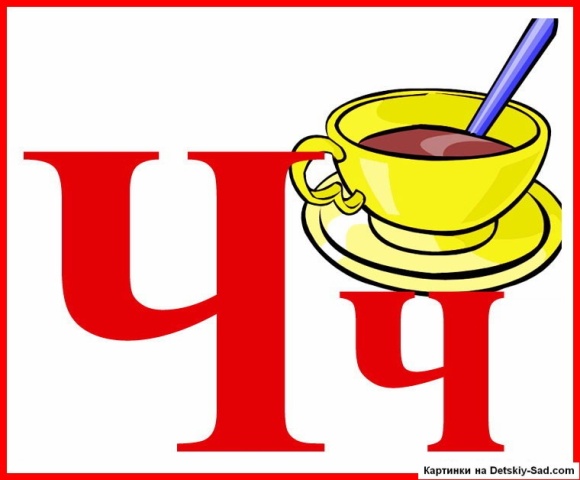 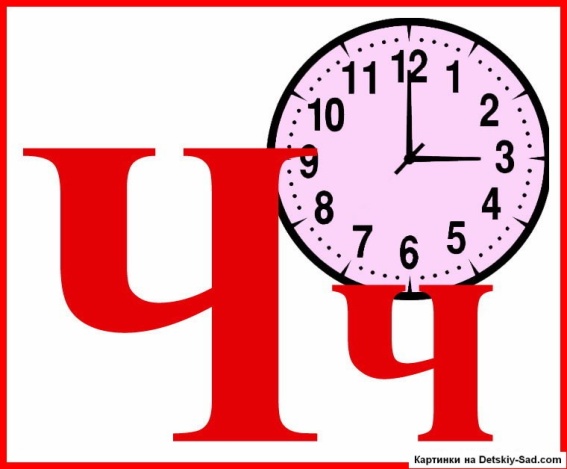 [ч’]
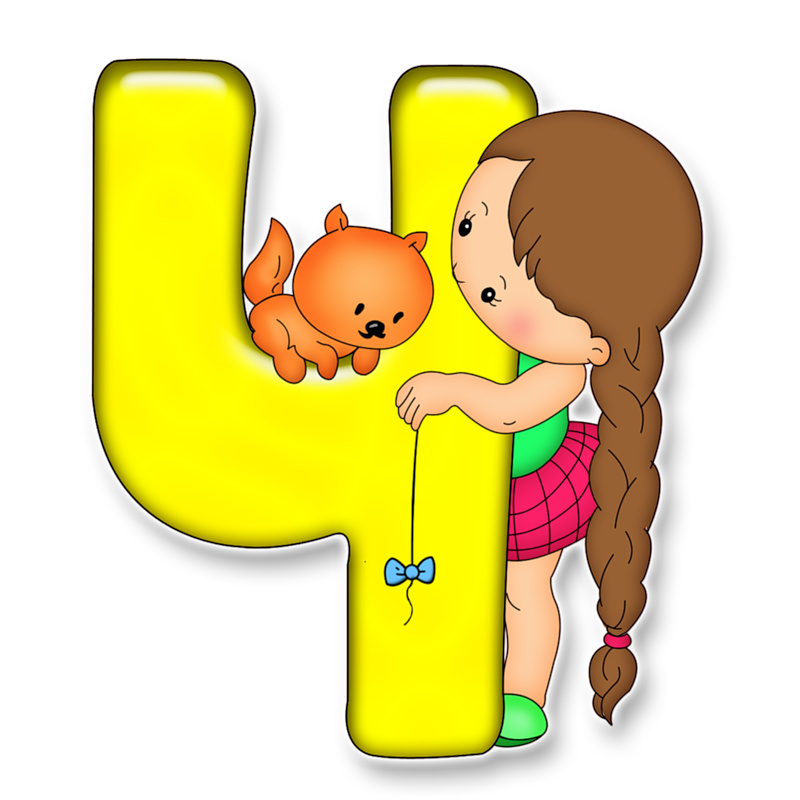 Согласный
Глухой
Всегда мягкий
Непарный
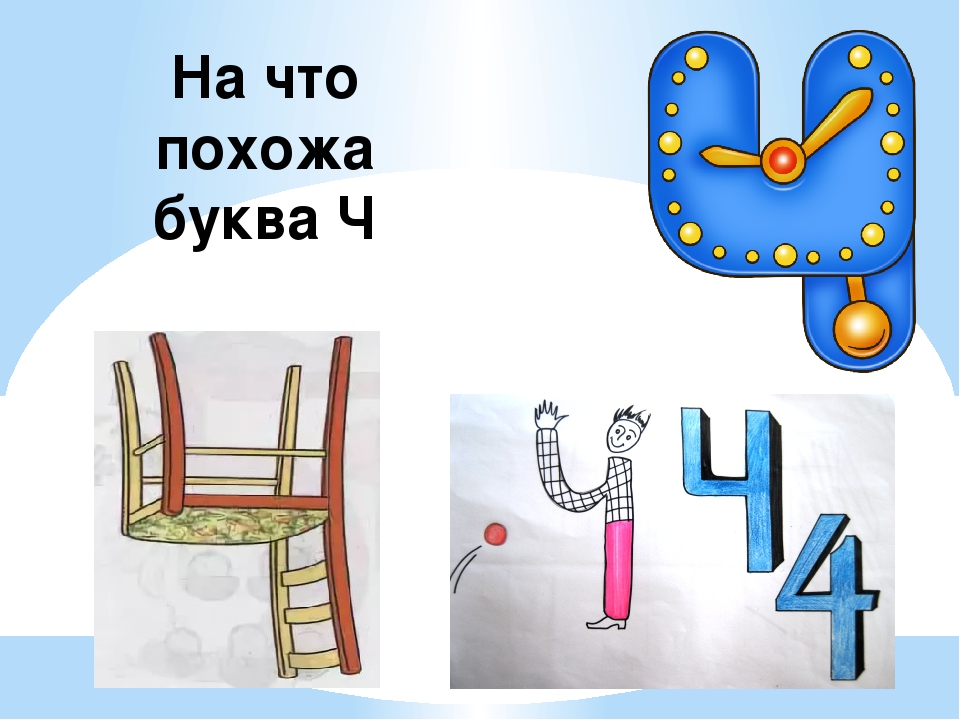 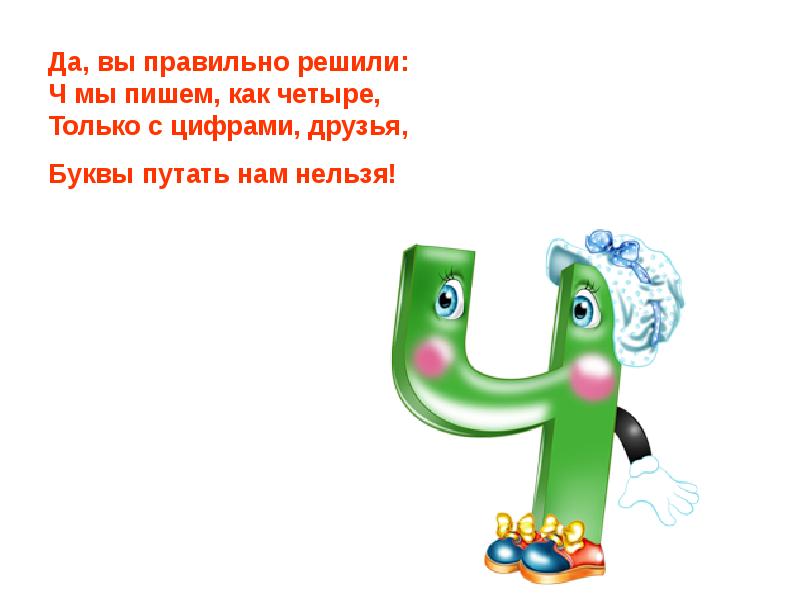 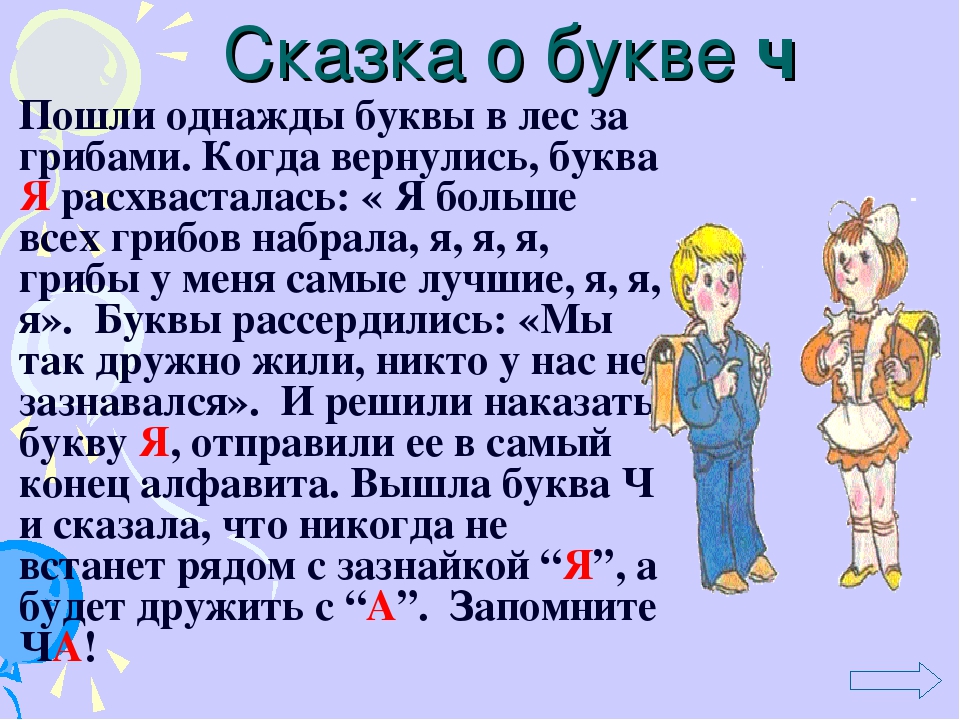 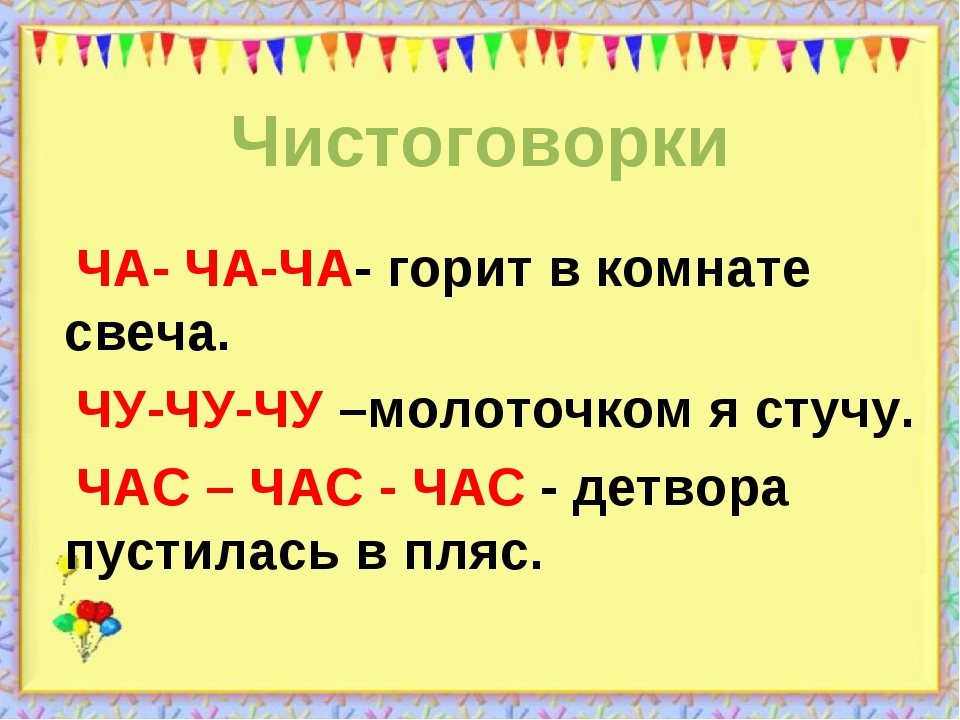 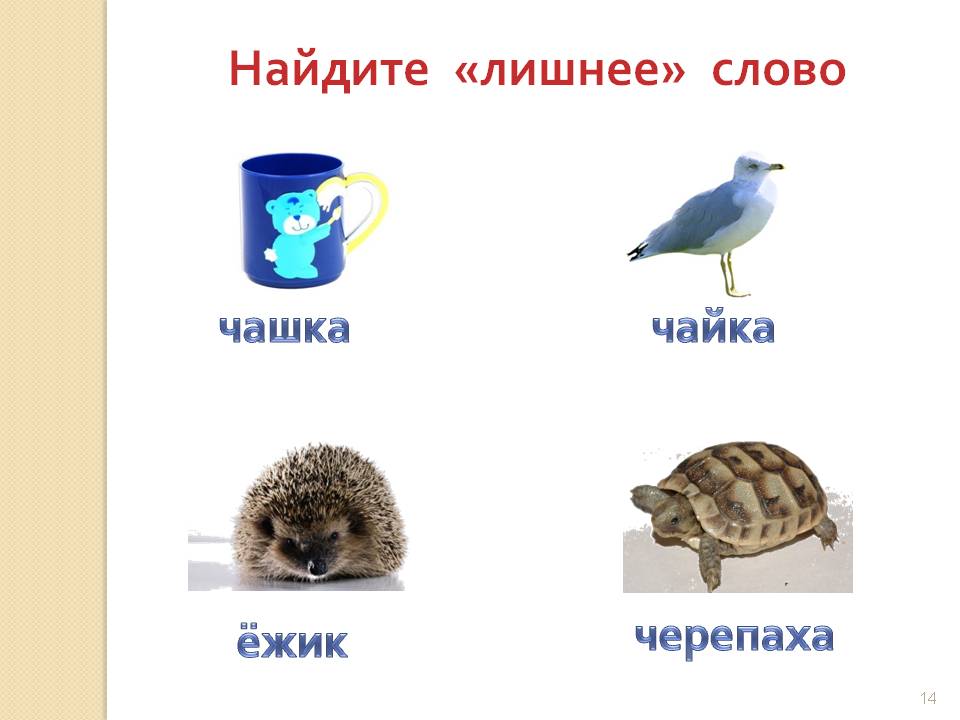 Загадки
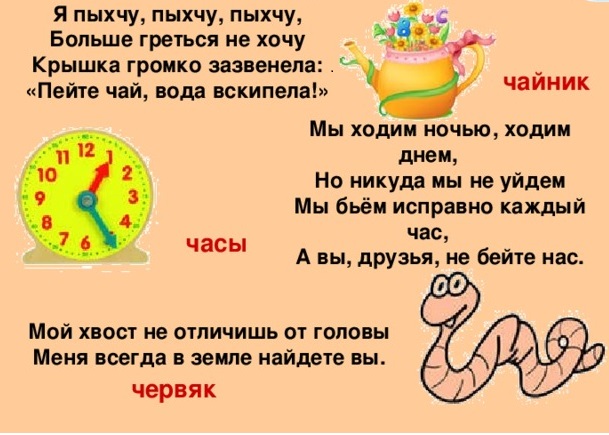 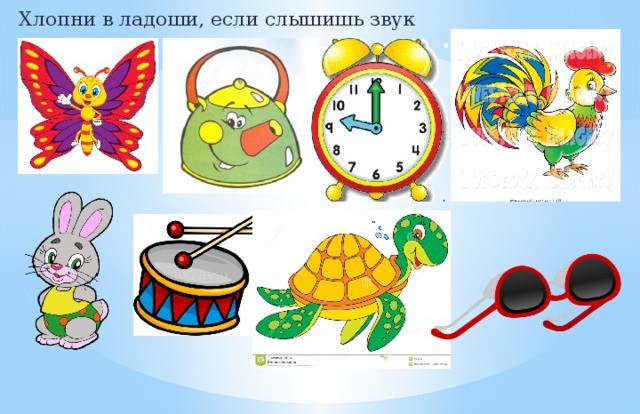 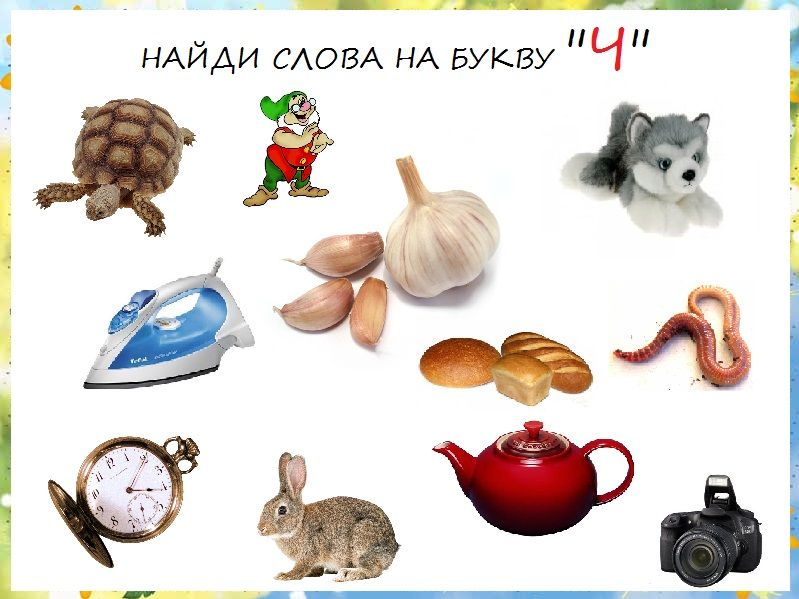 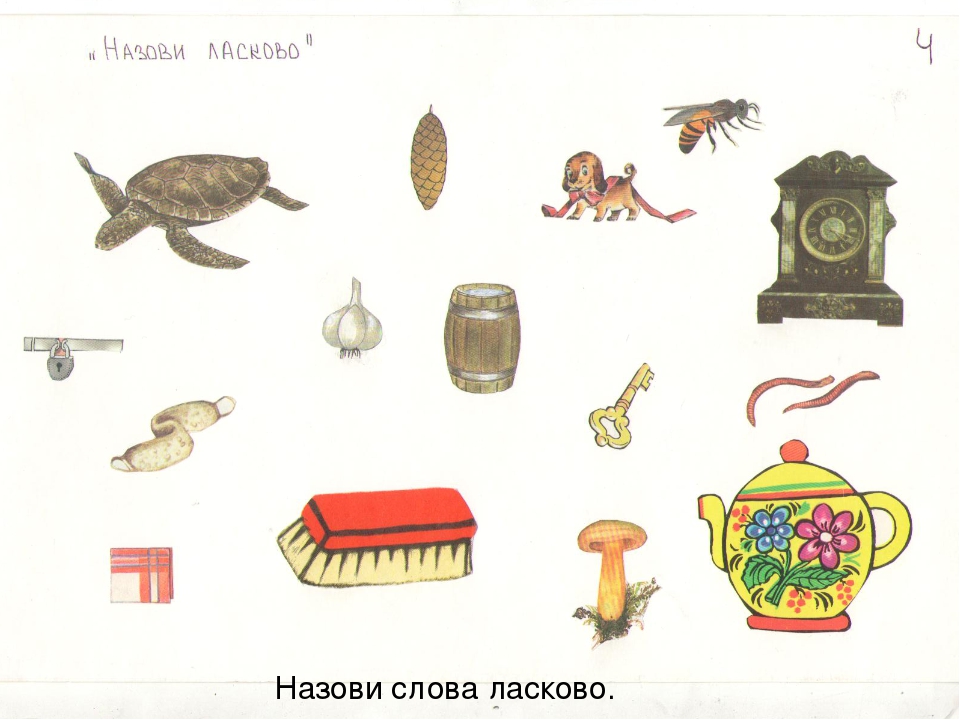 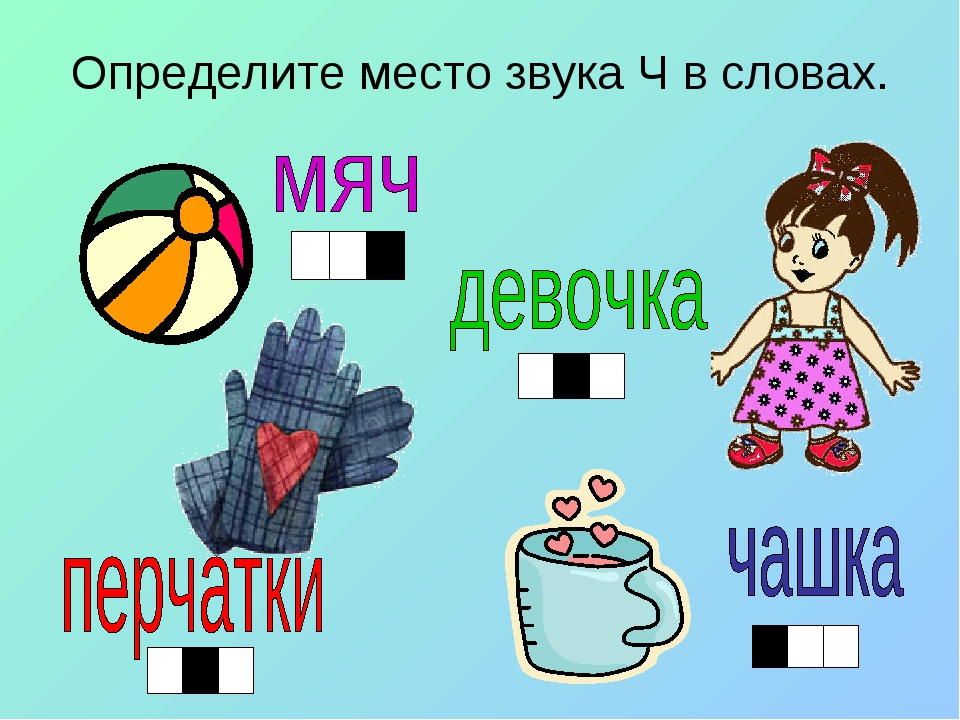 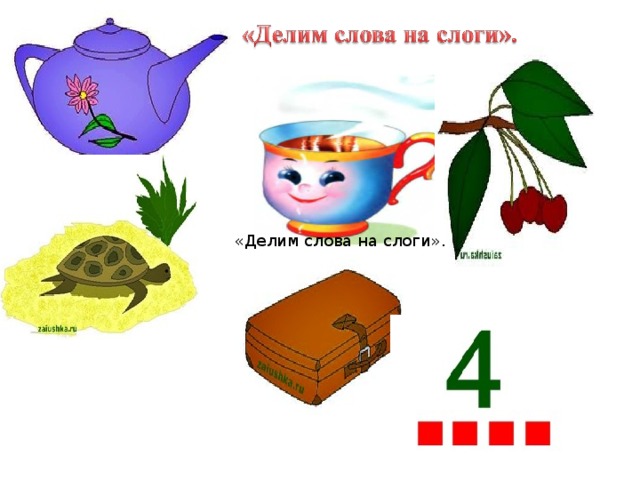 Читаем
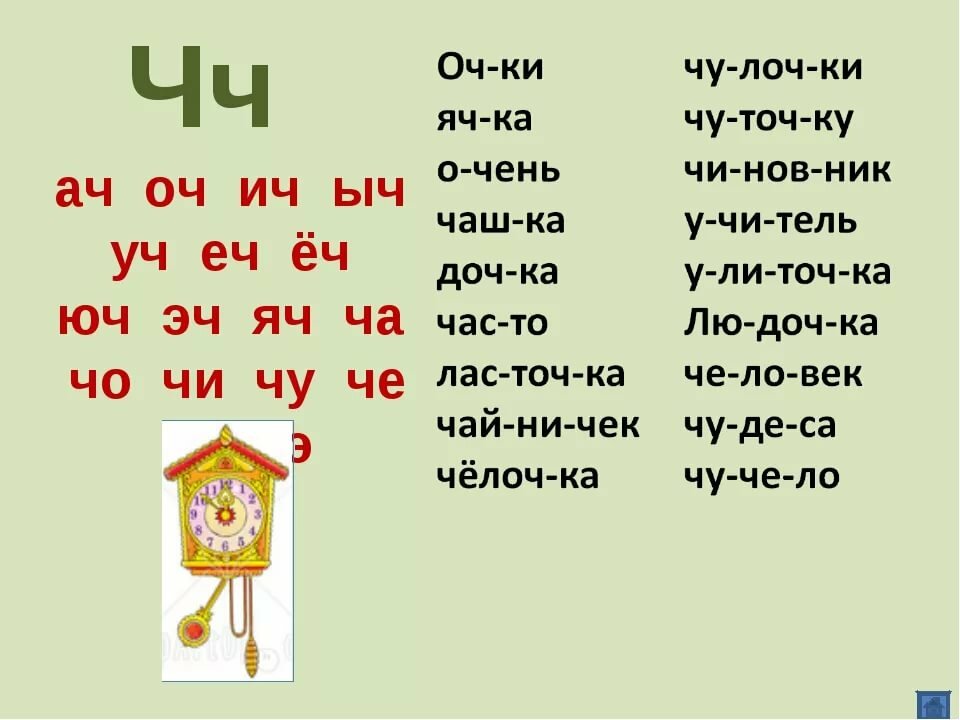 Спасибо за внимание
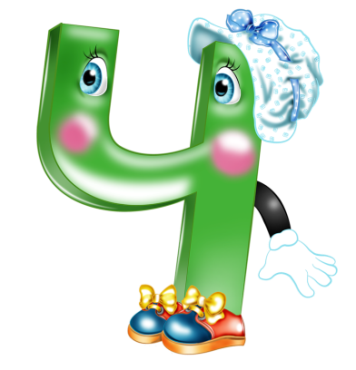